Фото отчет
Краткосрочная образовательная программа “Медсестра” (медбрат)
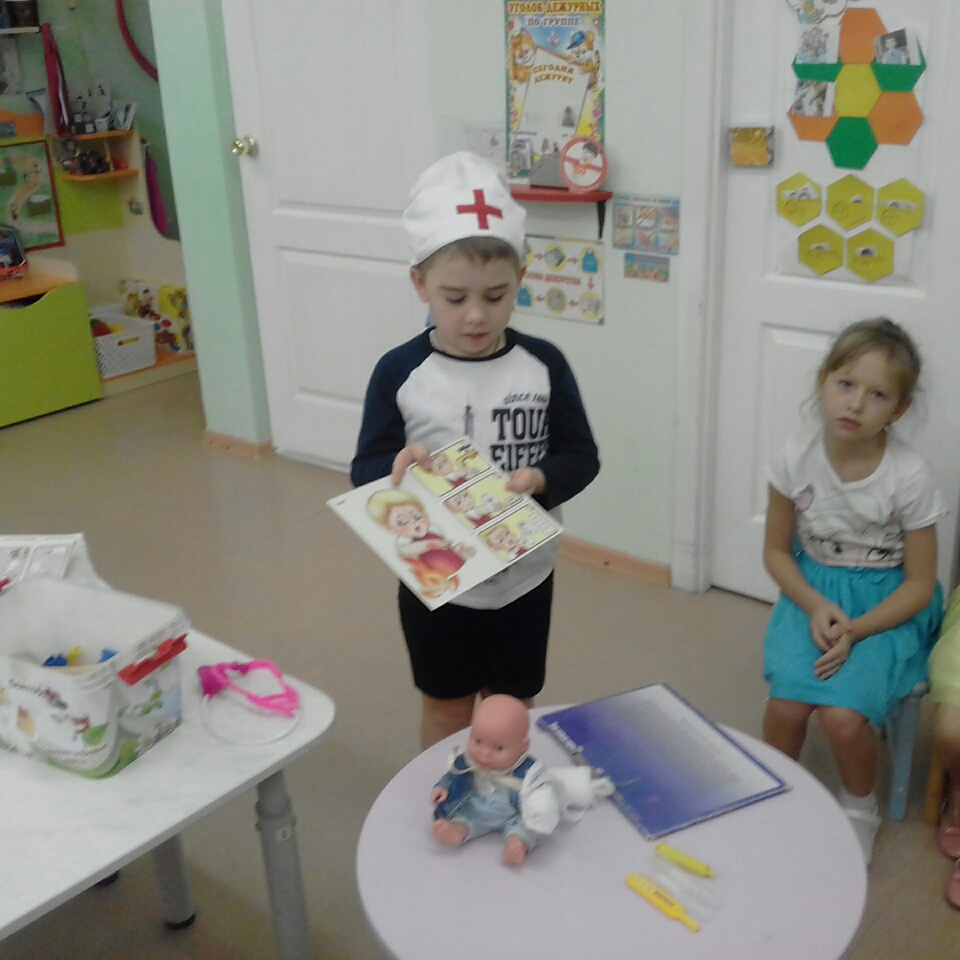 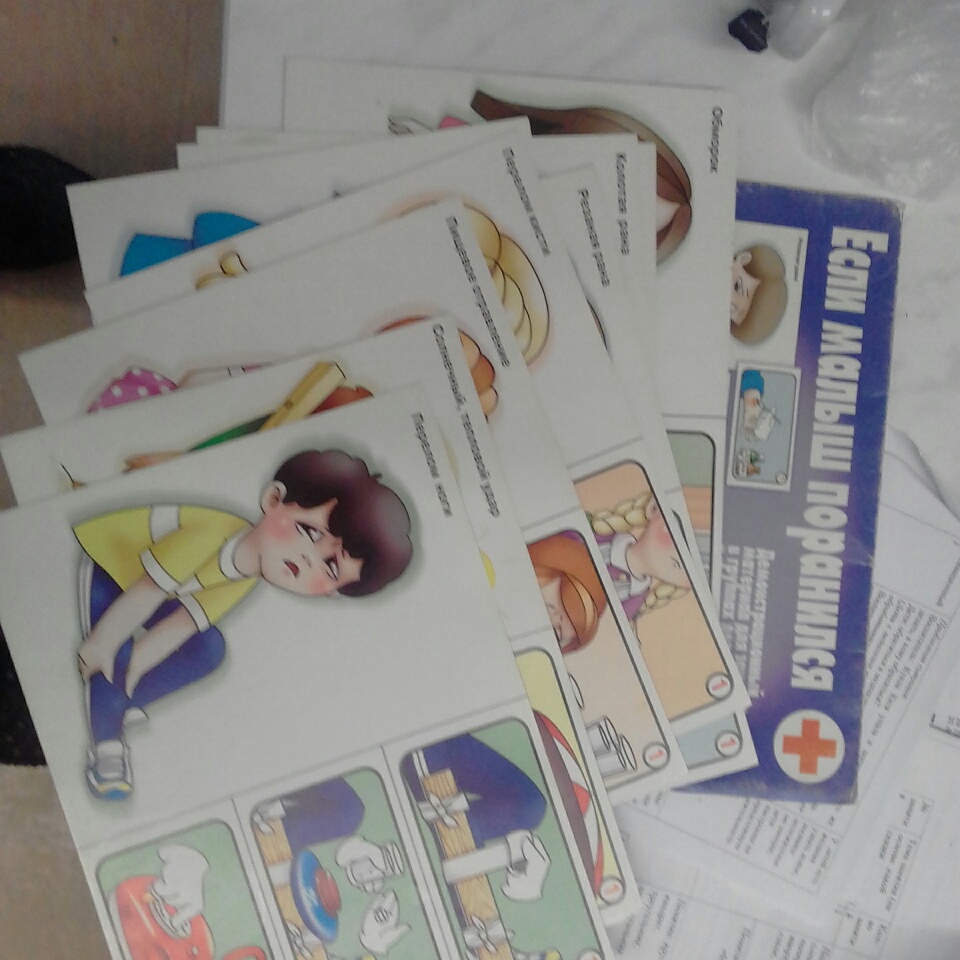 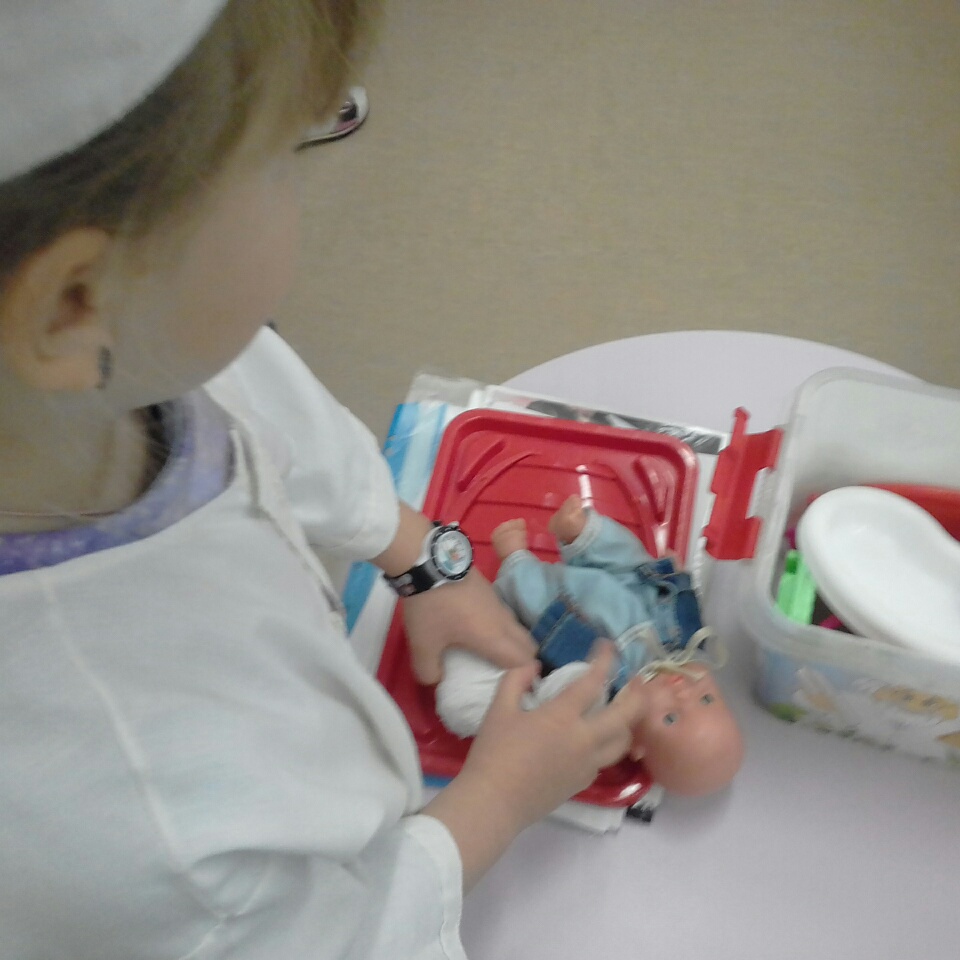 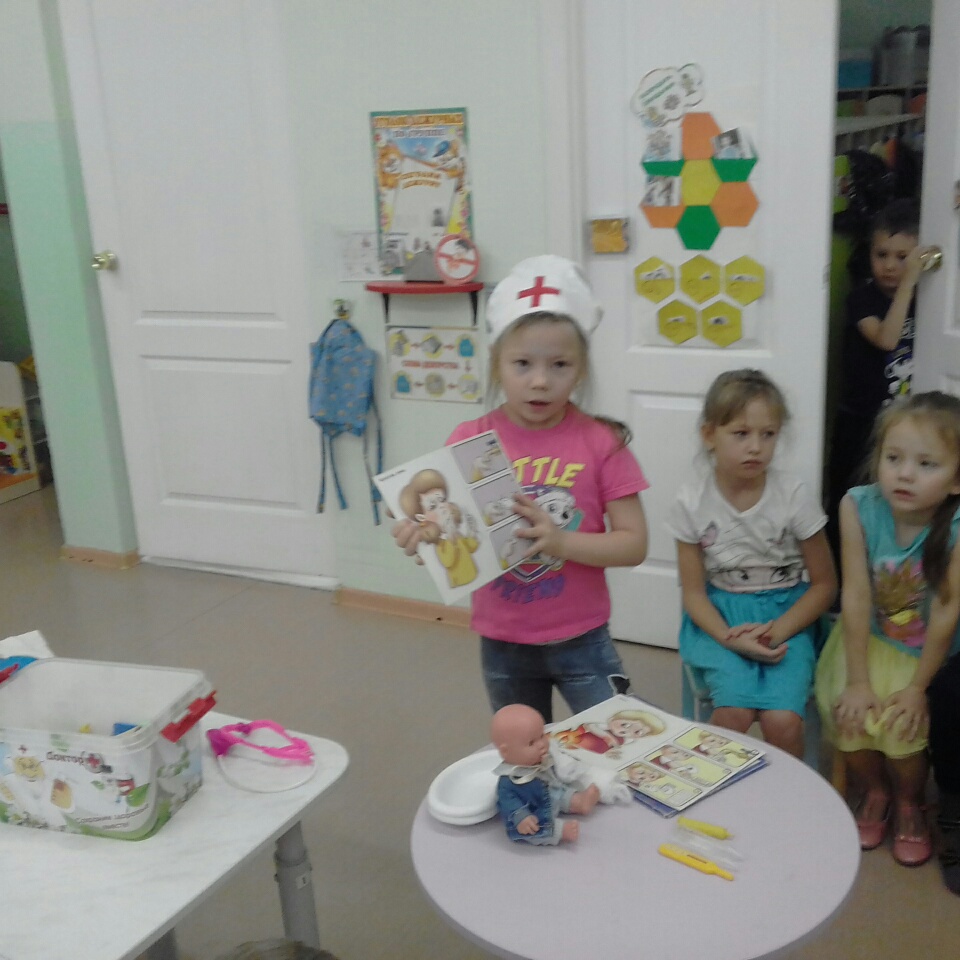